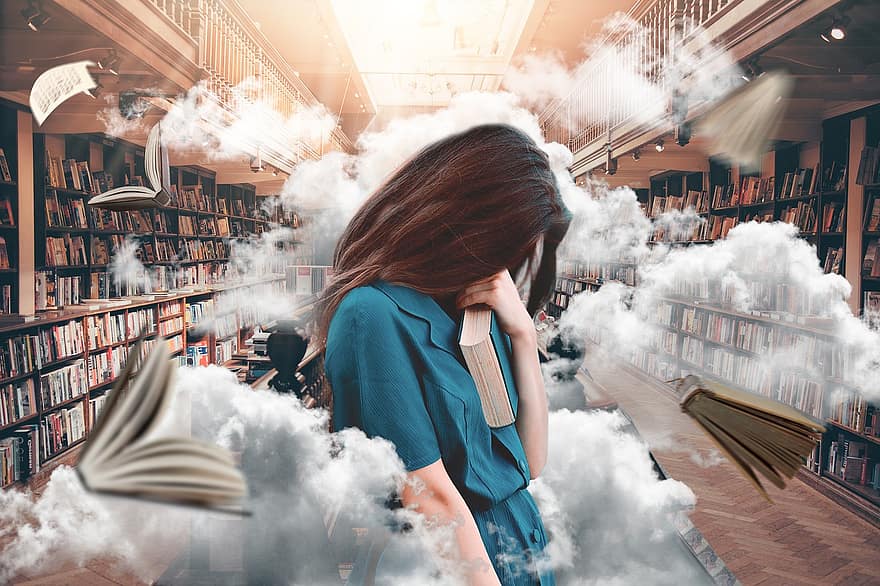 Методики викладання іноземної мови від традиційних до інноваційних підходів.
Виконала: Сеспедес Анна, студентка групи РП-3
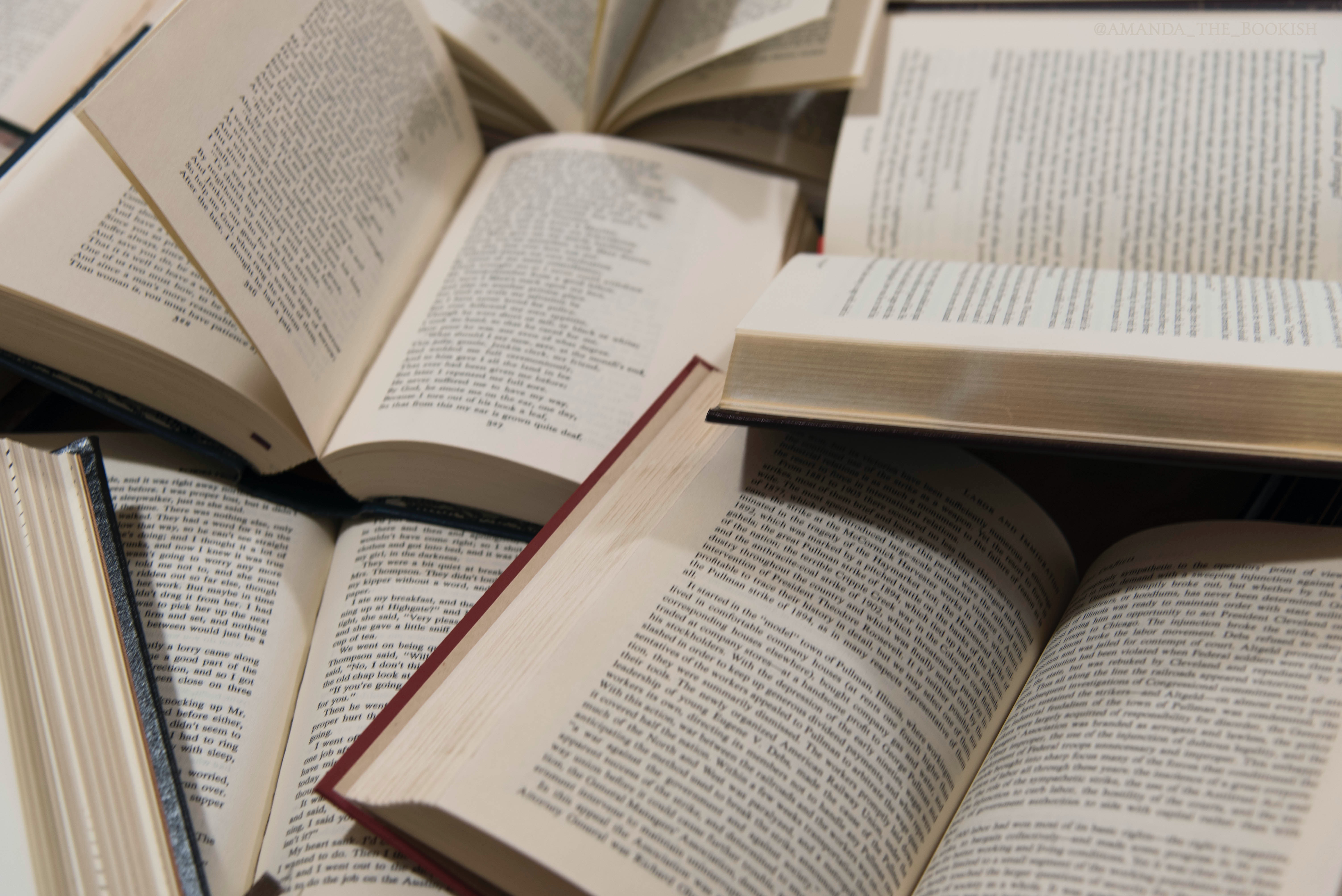 Традиційні методи вивчення мови
Переклад. 
Заучування  слів. 
Переказ текстів.
Вивчення граматики за допомогою вправ.
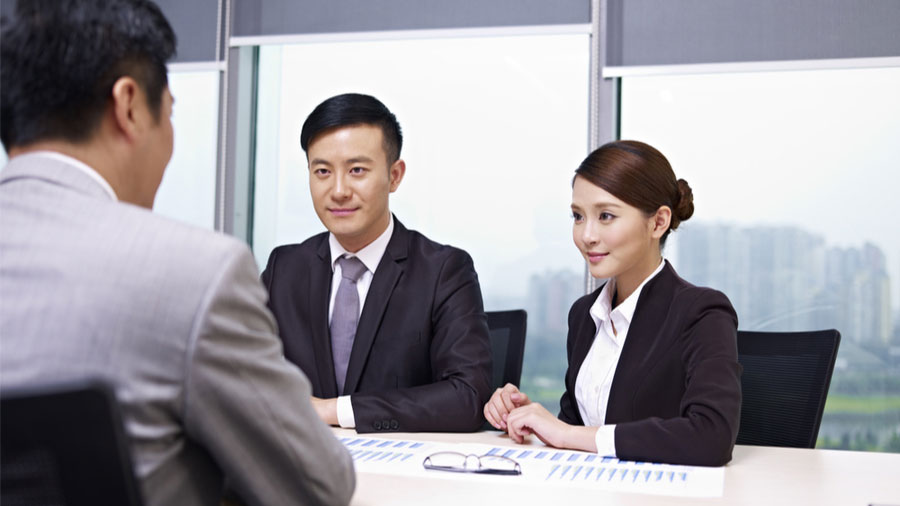 Традиційні методи (за напрямом підготовки):
Перекладачів
Політиків
Соціологів 
Психологів
Адвокатів 
Медіаторів
Журналістів тощо
Ці методи допомагають студентам розвивати правильне розуміння структури мови, її коректного вживання у  різних сферах професійного життя.
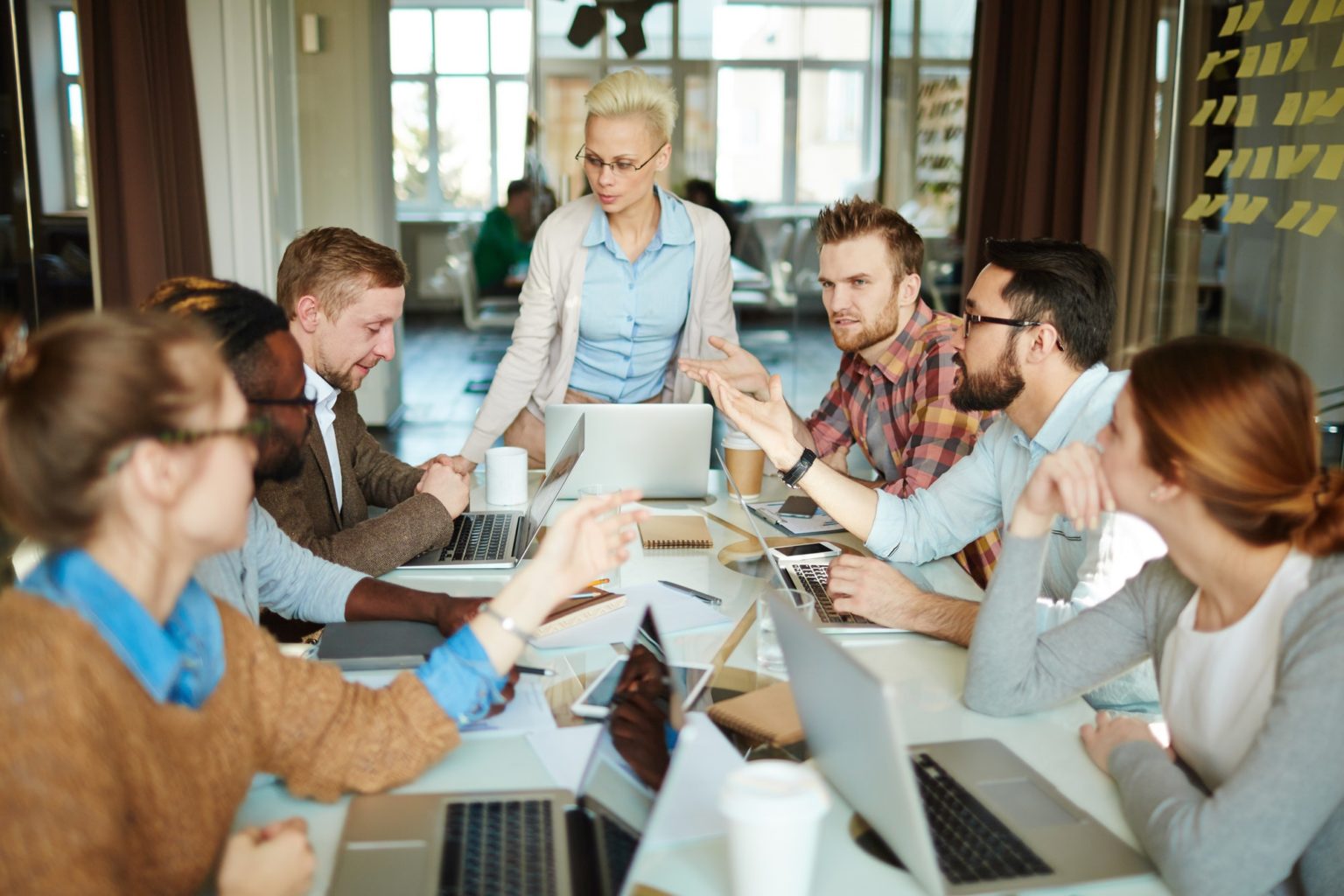 Сучасні методи вивчення мови
Аудіо-лінгвістичний.
Комунікативний.
Викладання мови на прикладах життєвих ситуацій.
Повна фізична реакція.
Викладання мови на основі змісту.
Організація навчання на основі проектів. 
Використання технологій у навчанні.
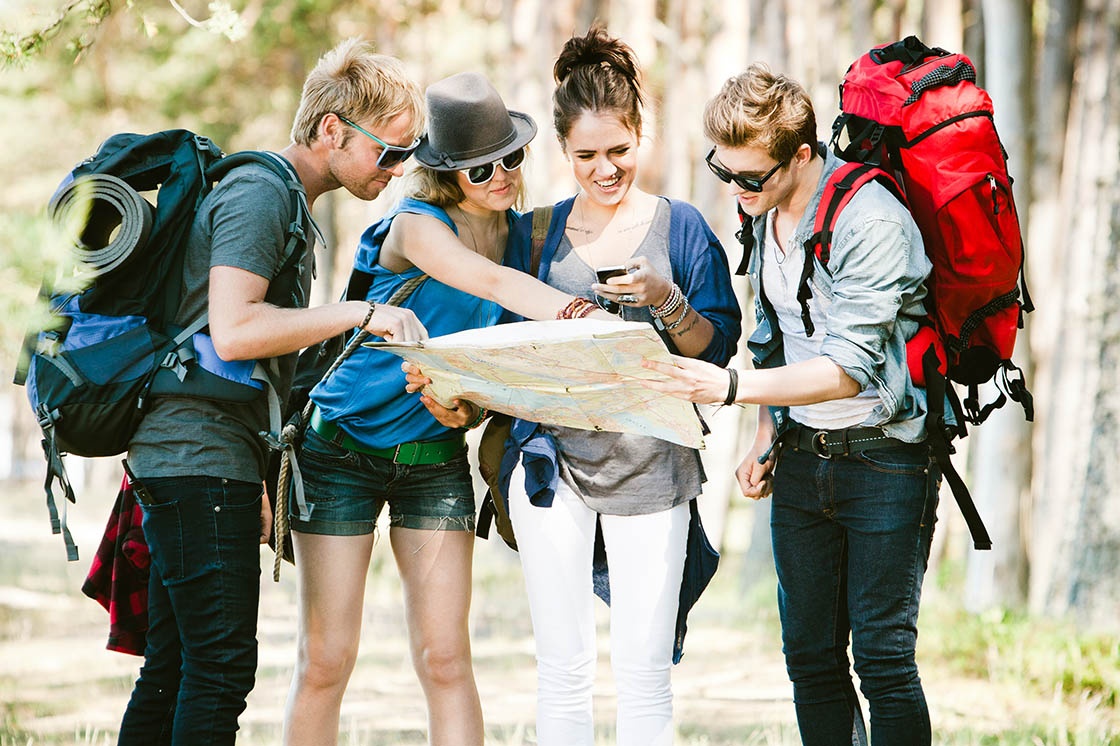 Сучасні методи (за напрямом підготовки):
Для тих хто хоче подорожувати
Для повсякденного спілкування
Для розуміння базовою лексики
 Ці методи допомагають студентам розвивати навички та впевненість, необхідні для ефективного спілкування новою мовою.
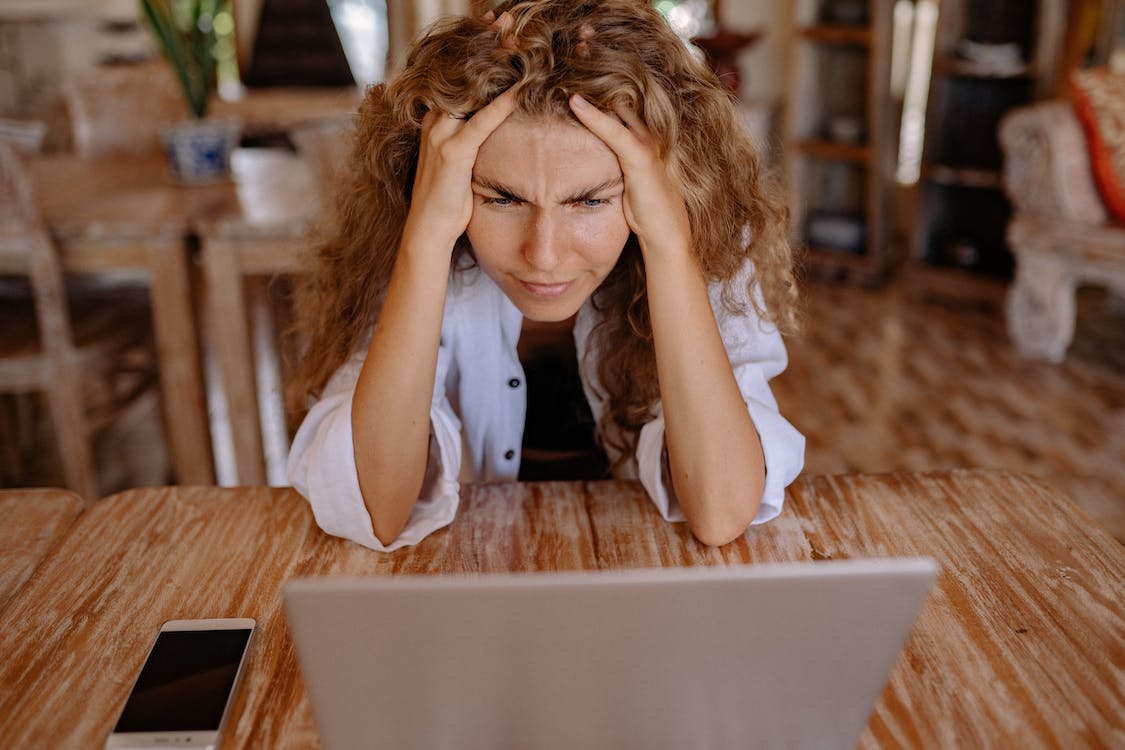 Страхи
Страх зробити помилку
Страх бути незрозумілим: 
Страх не встигати
Страх бути засудженим
Страх забути слова
Страх перед культурними відмінностями
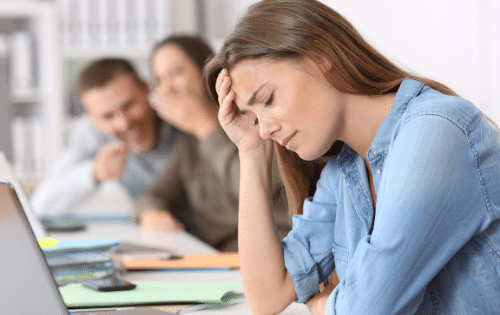 Недостатньо мотивації чи важко подолати страхи?
Кожна людина на початку навчання має певний рівень мотивації, проте страх розмовляти новою мовою  може позбавити її бажання навчатися. 
Необхідно зазначити, що, власне, страх навчання є звичайною реакцією на стрес, який перешкоджає прогресу у вивченні нової мови. 
Таким чином, підтримка  учня, мотивування та відповідним чином підібрані методи та прийоми допоможуть досягти поставлених цілей!
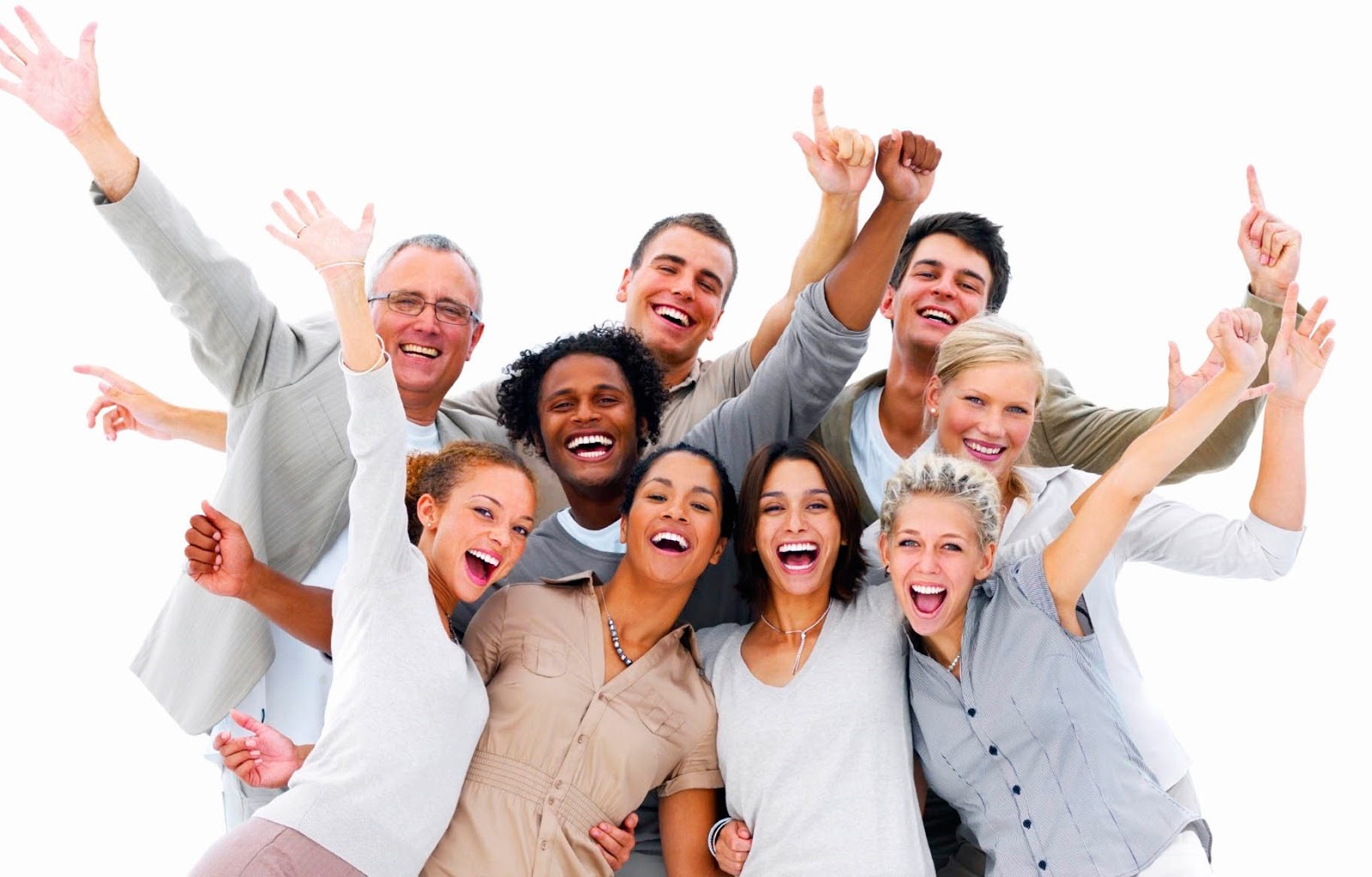 Висновок
Поєднання інноваційних та традиційних методів навчання дає можливість викладачам забезпечувати комплексний підхід, який задовольняє різноманітні навчальні потреби своїх студентів. Найголовніше - вибрати методи, які найбільше відповідають певним навчальним цілям, уподобанням та потребам цільової аудиторії.
Это изображение, автор: Неизвестный автор, лицензия: CC BY-NC-ND
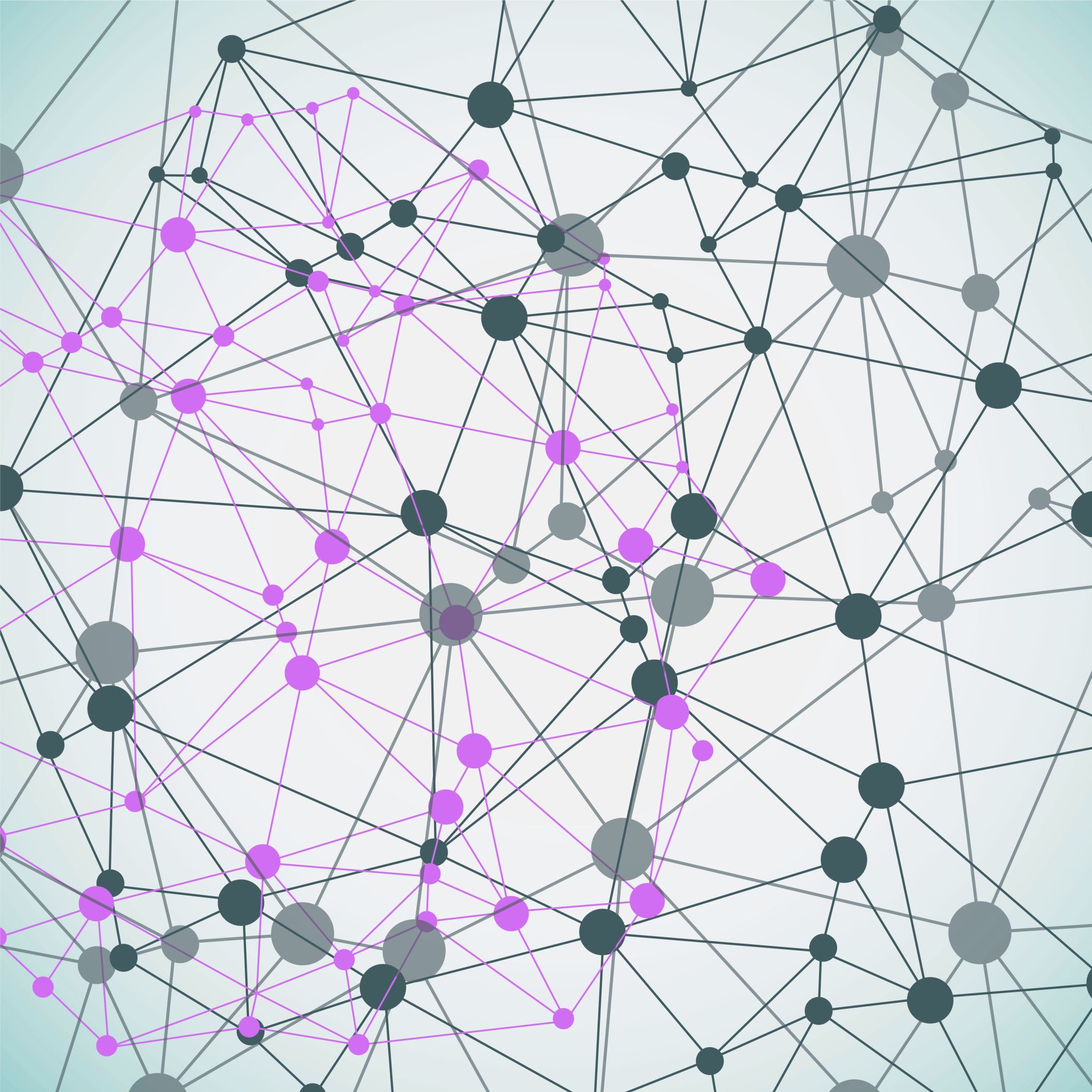 Дякую за увагу!
Є різниця!
Методологія – це всі методи, прийоми, способи, наукові інструменти, що використовуються в конкретній галузі знань.

Метод – це спосіб, за допомогою якого досягається певна мета або реалізується завдання.  

Методика – це конкретні дії щодо реалізації певного методу на підставі вже наявних конкретних матеріалів та процедур.